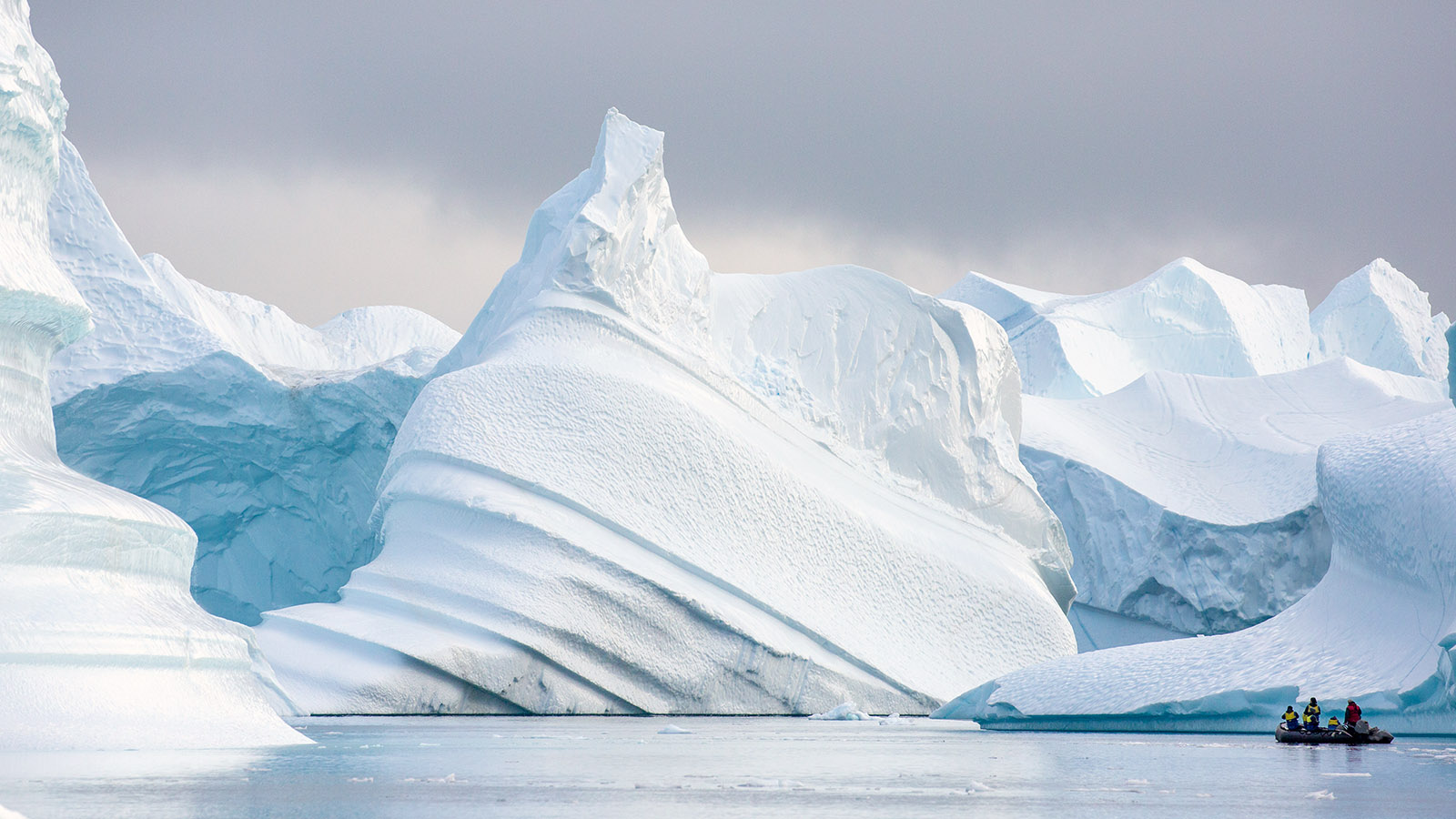 Poles Apart 

Home learning wb 4-1-21